Świętokrzyskie Biuro Rozwoju Regionalnego –Biuro Programów Rozwoju Obszarów Wiejskich
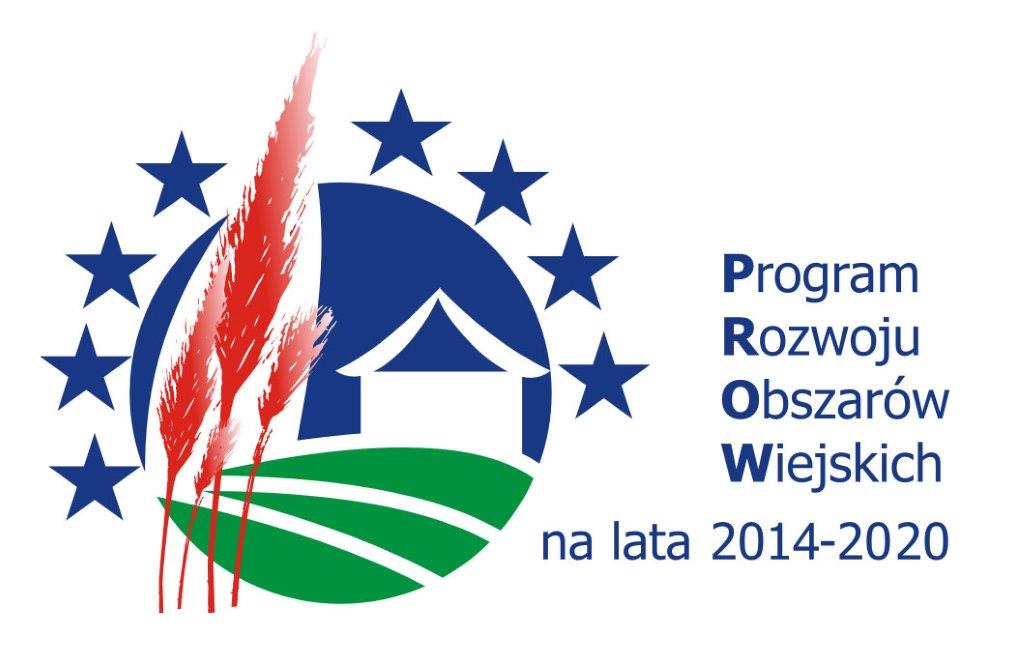 Koszty bieżąceKrólewskie Ponidzie
Poszczególne LGDLokalna Grupa Działania - Dorzecze Wisły
Poszczególne LGDLokalna Grupa Działania „Białe Ługi”
Poszczególne LGDLokalna Grupa Działania „Dorzecze Bobrzy”
Poszczególne LGDLokalna Grupa Działania „Nad Czarną i Pilicą”
Poszczególne LGDLokalna Grupa Działania „Perły Czarnej Nidy”
Poszczególne LGDLokalna Grupa Działania „Perły Ponidzia”
Poszczególne LGDLokalna Grupa Działania „Region Włoszczowski”
Poszczególne LGDLokalna Grupa Działania PONIDZIE
Poszczególne LGDLokalna Grupa Działania Powiatu Opatowskiego
Poszczególne LGDLokalna Grupa Działania Ziemi Sandomierskiej
Poszczególne LGDStowarzyszenie „Lokalna Grupa Działania – U ŹRÓDEŁ”
Poszczególne LGDStowarzyszenie „Lokalna Grupa Działania – Wokół Łysej Góry”
Poszczególne LGDStowarzyszenie „Lokalna Grupa Działania Krzemienny Krąg”
Poszczególne LGDStowarzyszenie Lokalna Grupa Działania „Razem na Piaskowcu”
Poszczególne LGDStowarzyszenie Lokalna Grupa Działania „Ziemia Jędrzejowska - GRYF”
Poszczególne LGDStowarzyszenie Rozwoju Wsi Świętokrzyskiej
Wykonanie LSRBaza do wyliczenia kosztów bieżących
Koszty bieżące – co wynika z zaprezentowanych danych
Prawie wszystkie grupy mogą wystąpić z wnioskami o płatność końcową
Specyficzna sytuacja:
	- Lokalna Grupa Działania „Białe Ługi”
	- Lokalna Grupa Działania „Dorzecze Bobrzy” (wymagane wypłaty na 	poziomie ok. 8 800 000 zł)
	- Lokalna Grupa Działania „Perły Czarnej Nidy” (wymagane wypłaty na 	poziomie ok. 6 150 000 zł)
	- Stowarzyszenie Lokalna Grupa Działania „Krzemienny Krąg” (wymagane 	wypłaty na poziomie ok. 9 800 000 zł)
Koszty bieżące – co wynika z zaprezentowanych danych
Zmiana metodologii obliczeń – 1 lipca 2023 r. – wpływ na dostępność środków
Termin graniczny – 30 września 2024 r. ??? Czy warto i czy trzeba czekać?
Rozdzielenie okresów programowania w kosztach bieżących
Nowy okres programowania – tematy do dyskusji
Działalność gospodarcza w strategiach
Korekta LSR
Harmonogramy naborów wniosków (kamień milowy – do 30 czerwca 2026 wymagana kontraktacja na poziomie 40% wdrażania)
Dziękujemy za uwagę